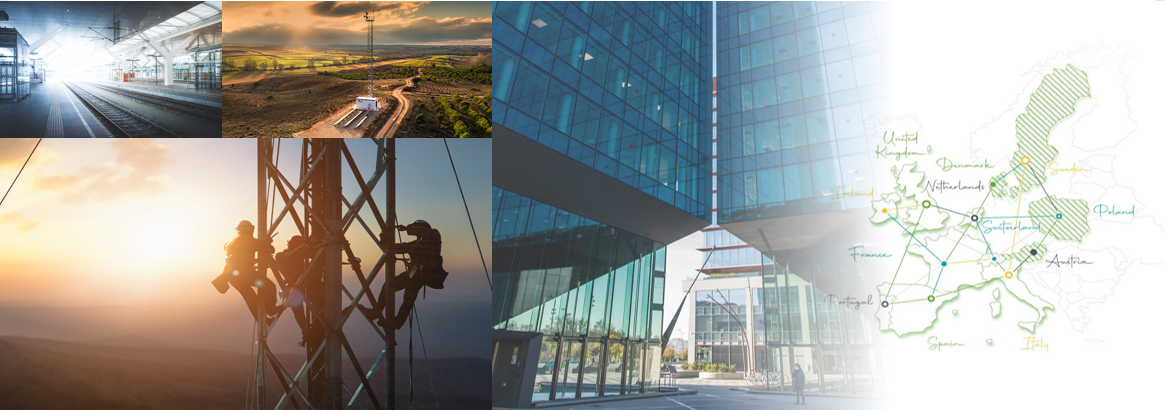 Introducing Cellnex Group
April 2022
Cellnex’s Growth Story
Cellnex’ European consolidation: 2014 – April 2022
+40
agreements
x18
2014
Apr. 2022
c. 7,000sites
c. 130,000
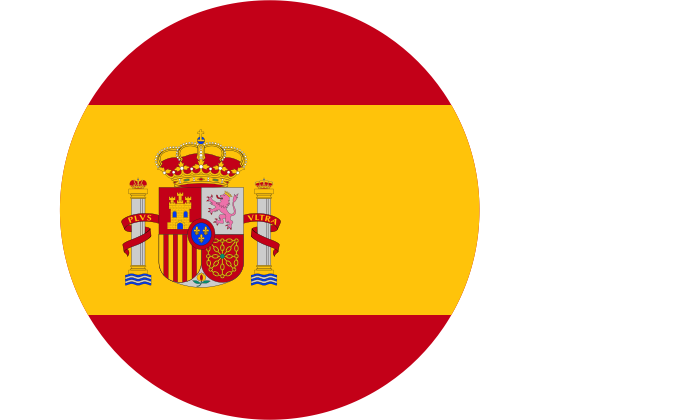 sites (*)
26,740sites
5,876sites
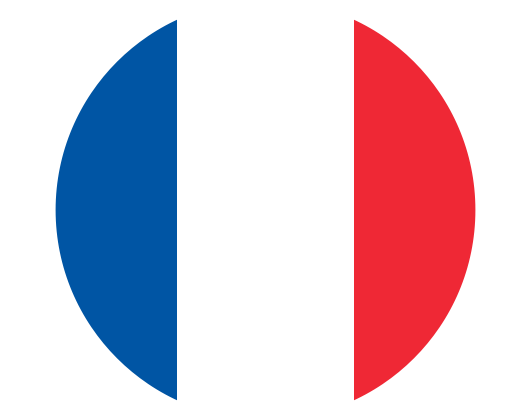 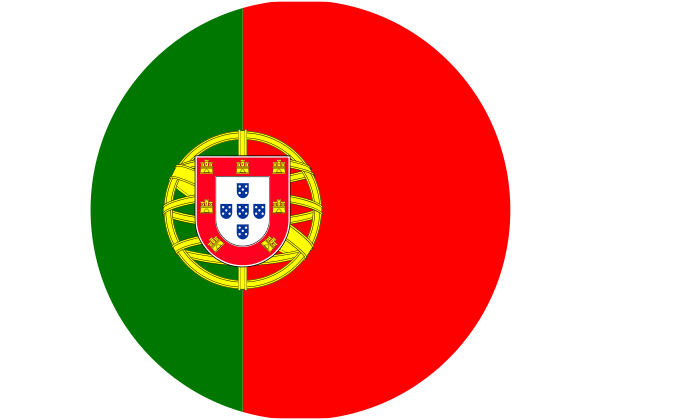 25,549sites
5,200sites
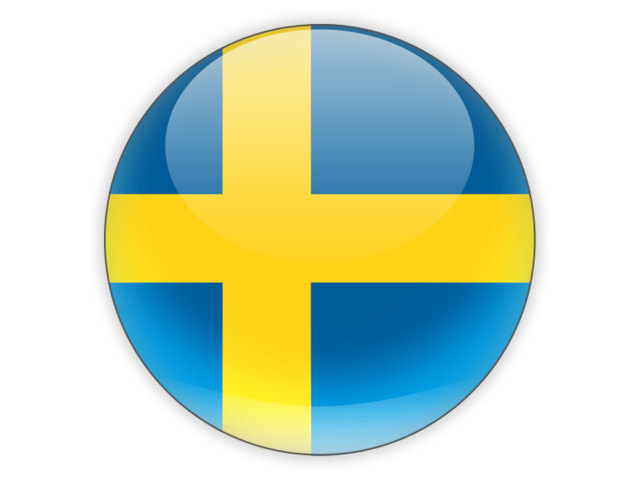 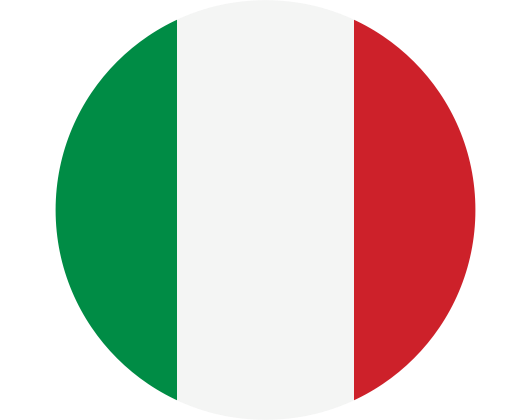 20,390sites
4,900sites
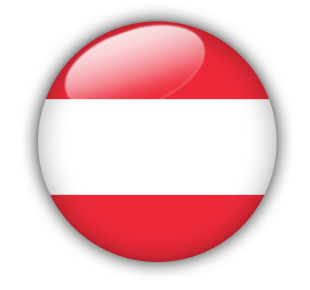 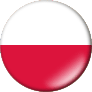 14,720sites
4,314sites
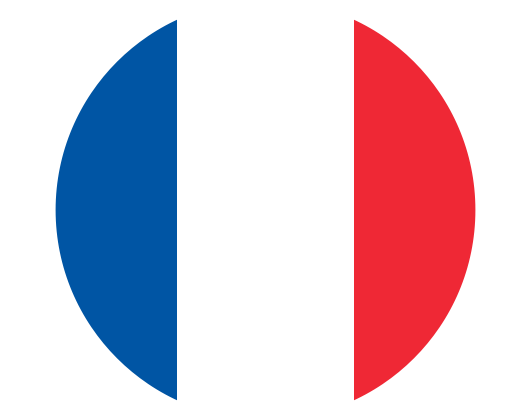 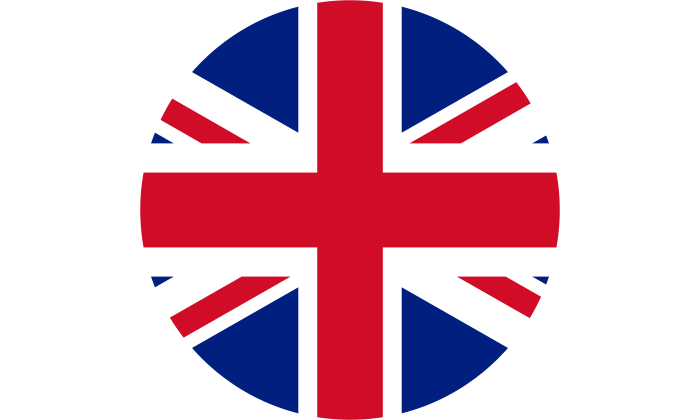 11,050sites
2,399sites
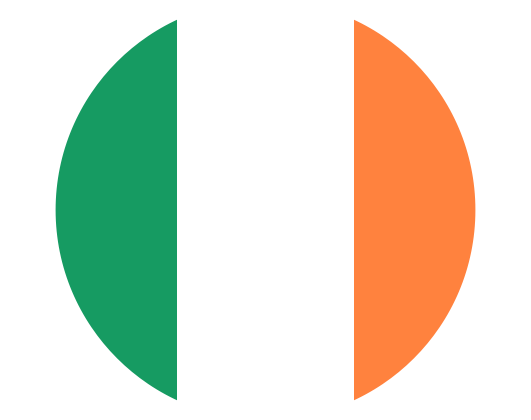 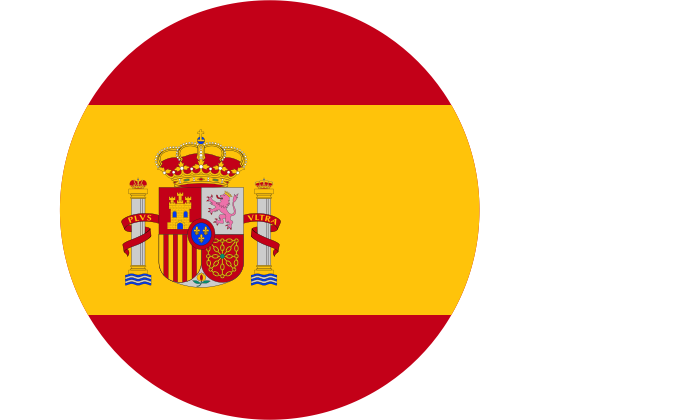 1,900sites
6,118sites
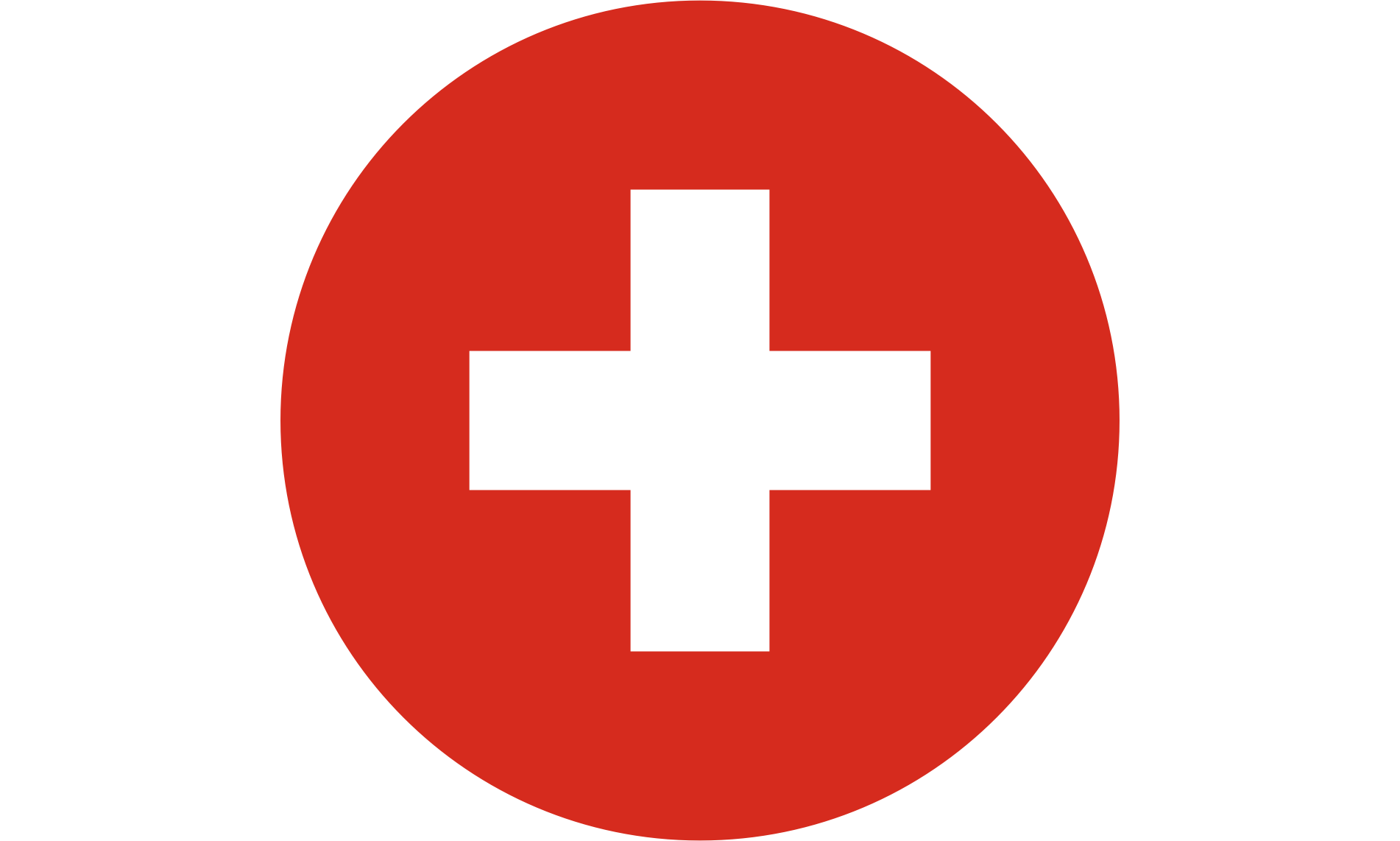 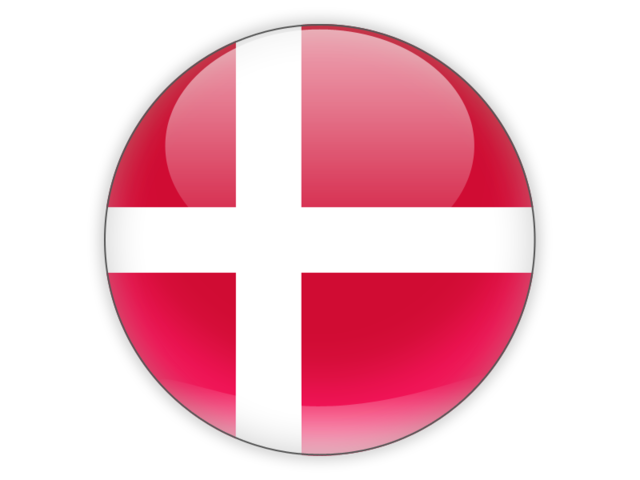 (*) Including transactions not yet closed
Cellnex’s Growth Story
Revenues by business line and EBITDA by country
Contribution of income by business lines
Contribution to EBITDA by country
15%
20%
4%
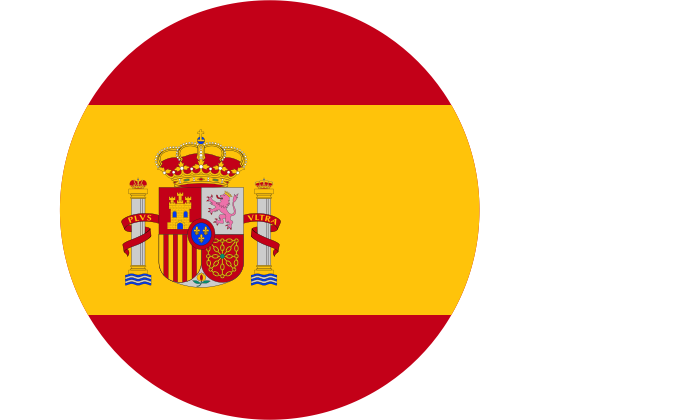 Broadcasting
infrastructure
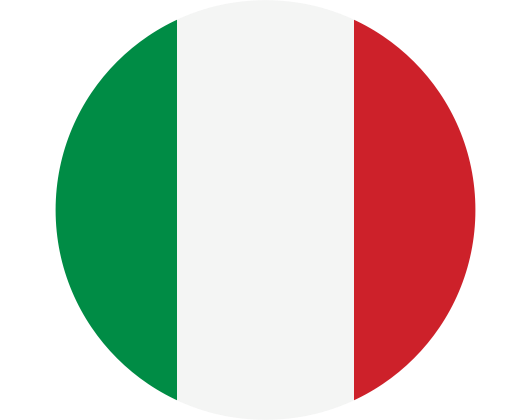 €2.5Bn
45%
9%
€1.9Bn
87%
Other network
 services
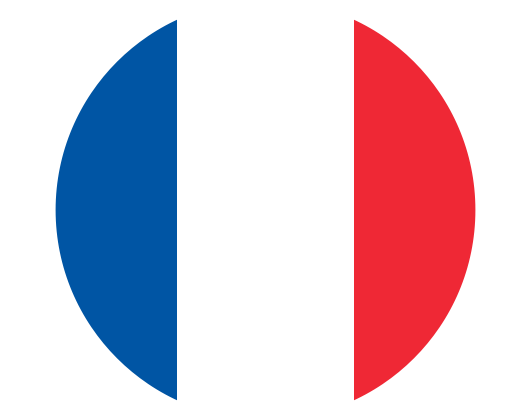 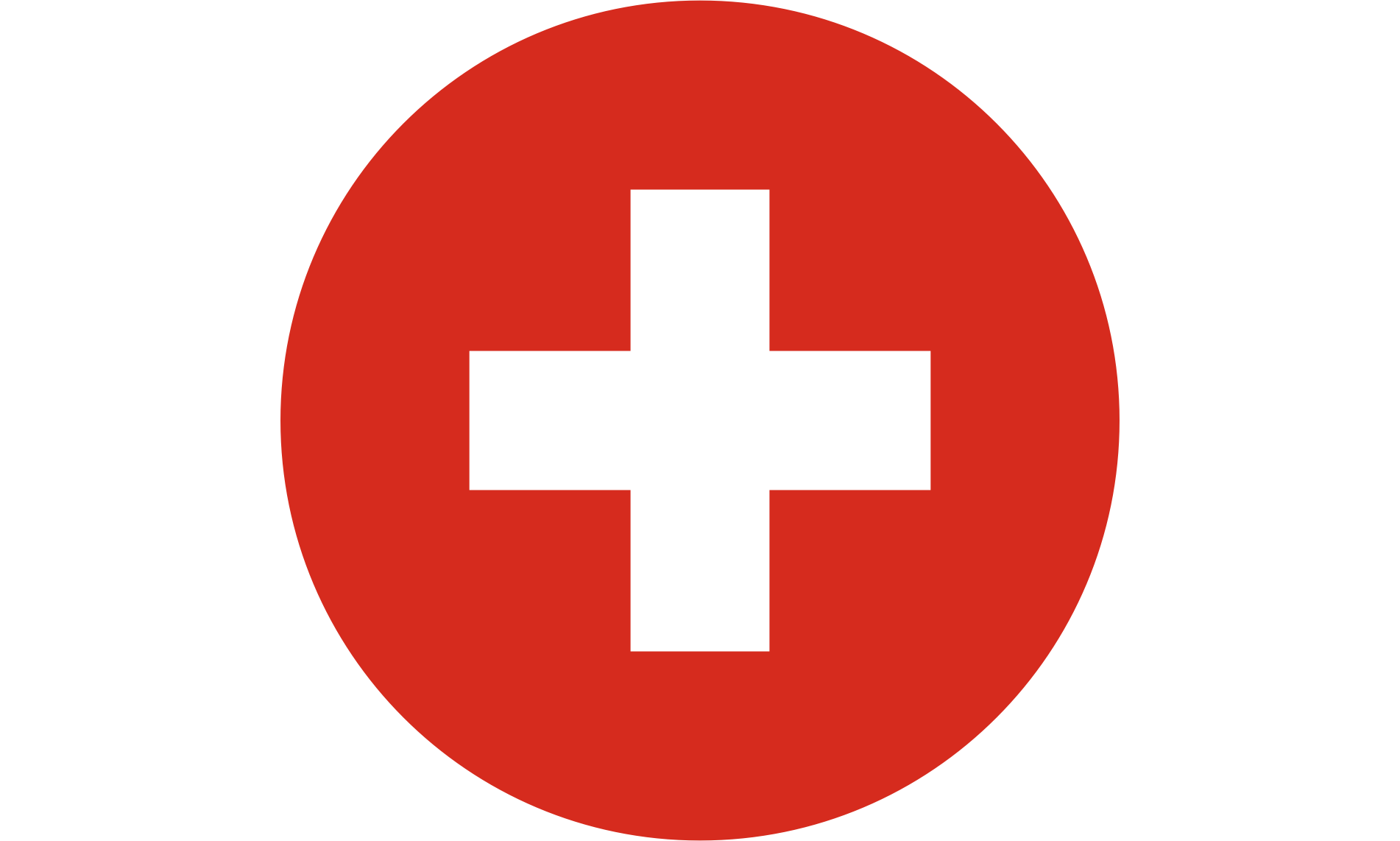 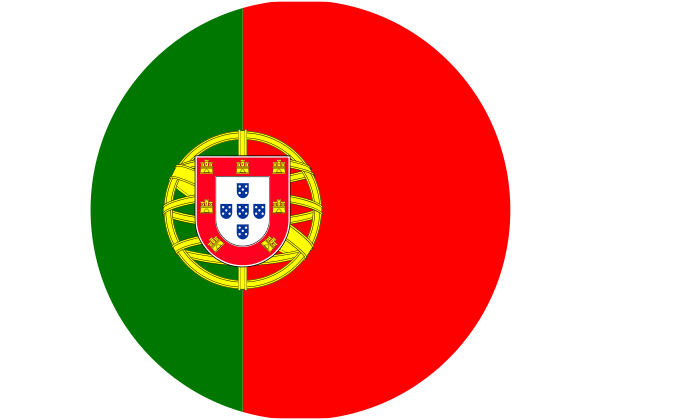 2021
20%
2021
Telecom
Infrastructure 
Services (TIS)
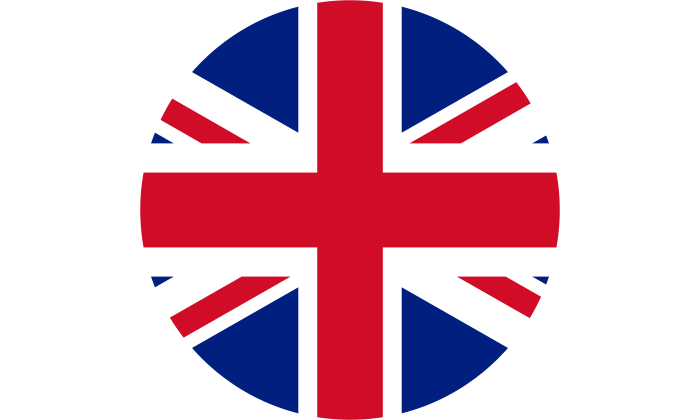 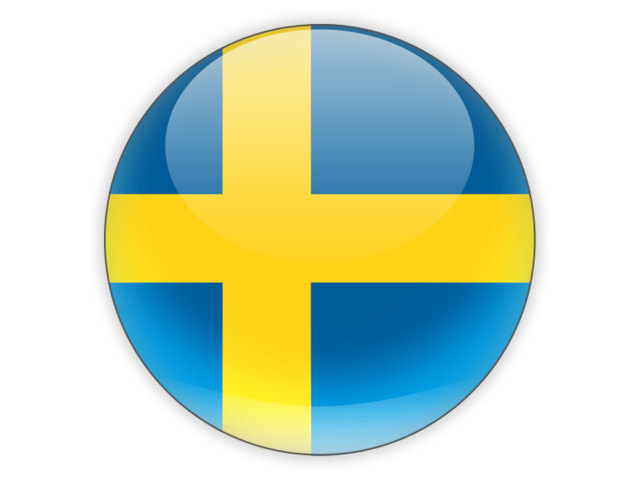 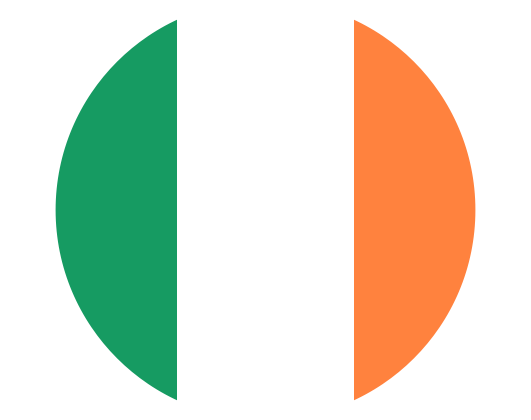 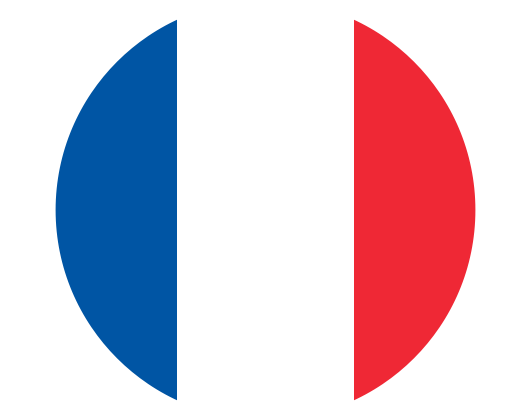 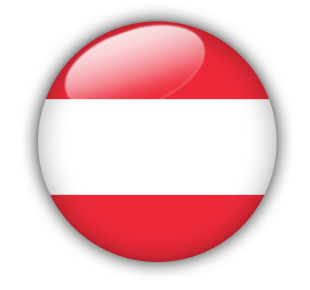 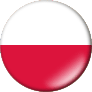 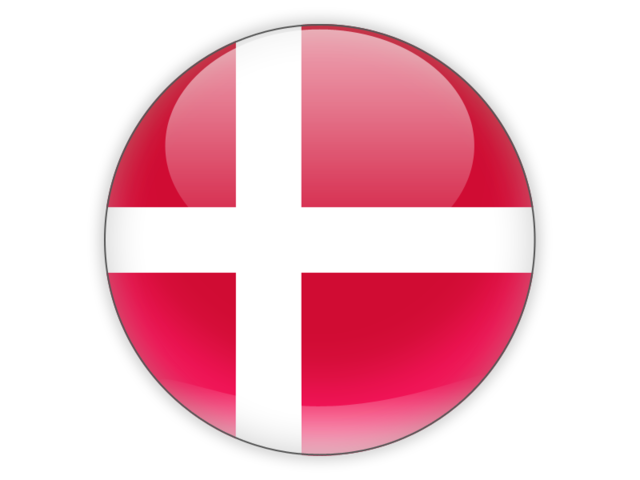 Cellnex’s growth drivers
5G and the challenges of permanent connectivity
An explosion of "connectivity"
1
3
2
Until
4
Data traffic
growth
100
“macrocell”
Densification
Around 2022 we will have
Global data traffic
up to x10
29Bn
in mobility
faster
times
than 4G
Each urban
will grow more than
connected objects
“
in 5
600%
”
years
Source: Ericsson
will complement
We need shared telecommunications infrastructures (...) Tower companies serve the 
needs of mobile access providers
Sunil Bharti Mittal, President of GSMA. Barcelona, MWC’17
Latency
1
with 10
“small cells”
millisecond
18
Cellnex in a nutshell
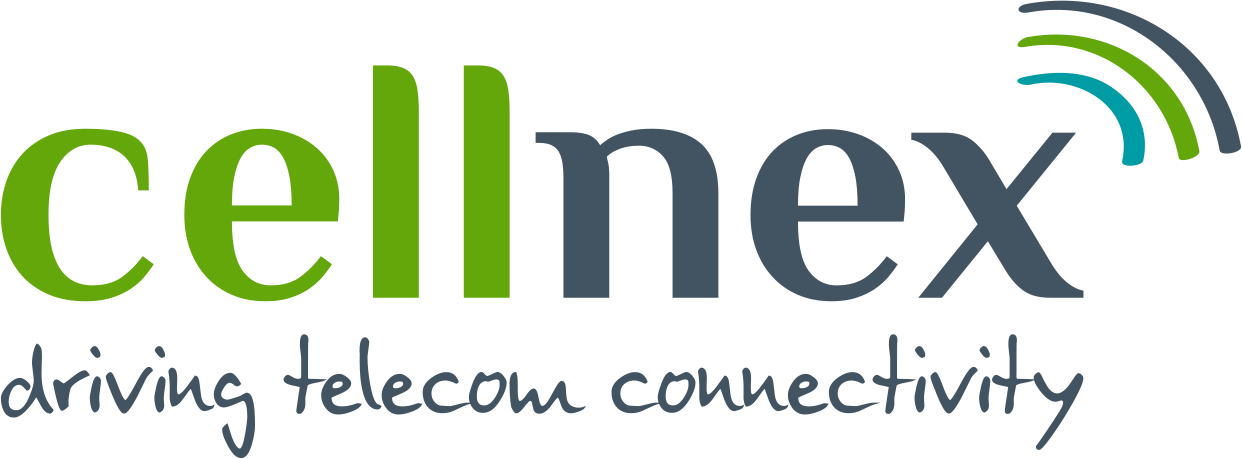 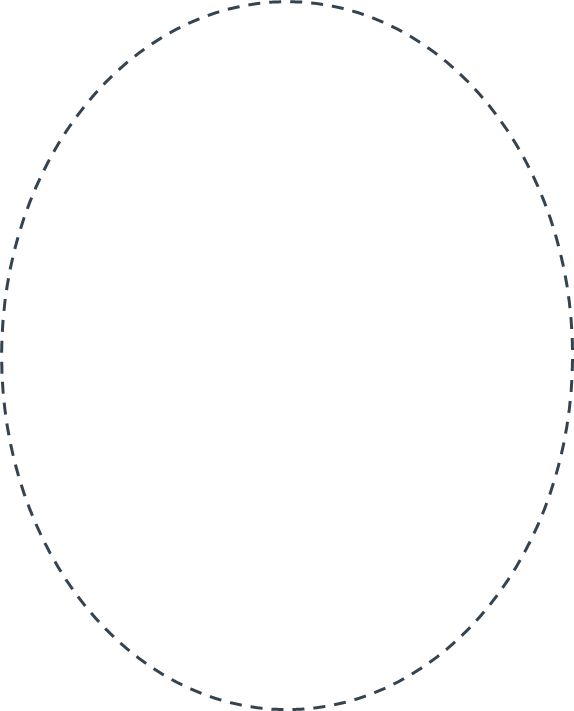 Innovation, entrepreneurial culture and leadership
First independent neutral operator in Europe
First independent neutral operator in Europe
Capacity to harness synergies from integrating new assets
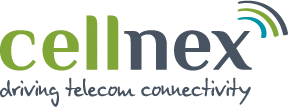 Industrial model and long-term commitment with our customers
Industrial model and long-term commitment with our customers
19
Anticipation: Bringing value to the 5G ecosystem
Know-how in small cells, indoor systems, FTTA, Edge Computing